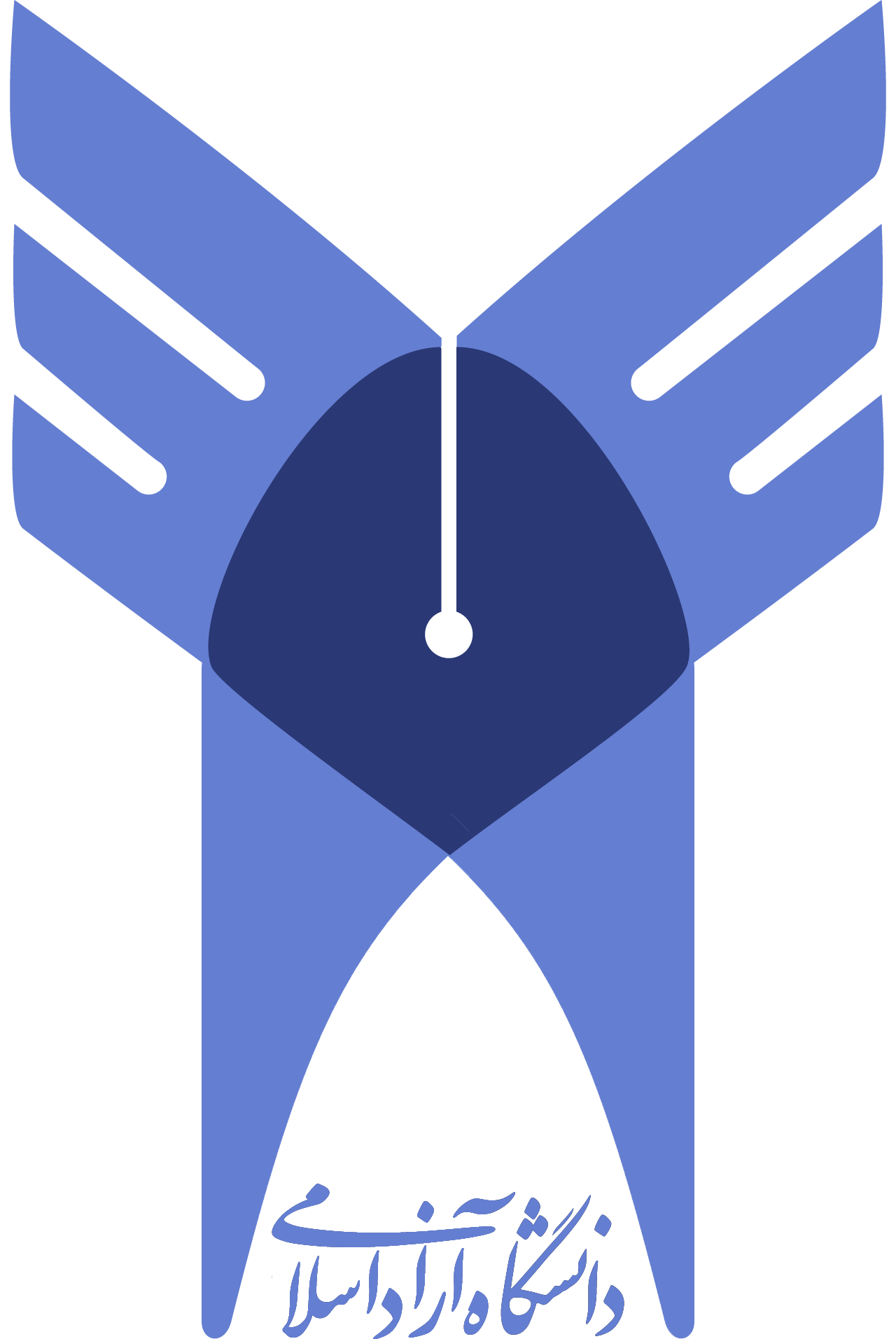 دانشگاه آزاد واحد پردیس
موضوع پروژه:درس روستا1

استاد:جناب آقای هیراد حسینیان
گردآورنده:حمید رضا زمانی _علی محمد ابراهیمی
ساراکریمیان
عنوان: روستای تکیه سپهسالار
پاییز 1396
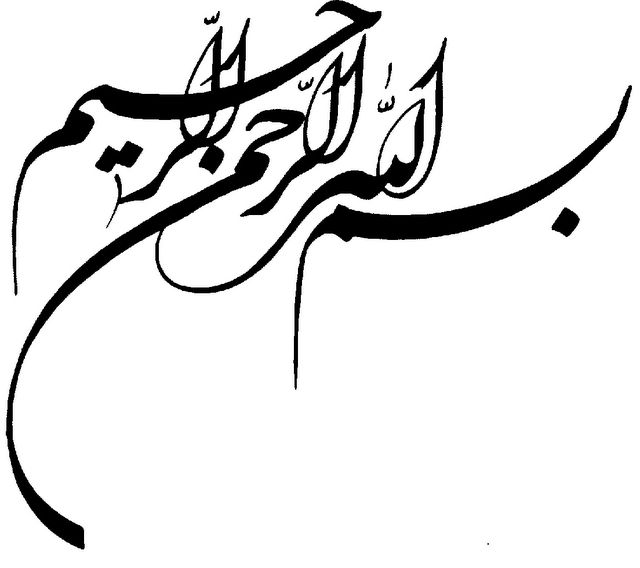 چکیده
روستای انتخاب شده روستای تکیه سپهسالار واقع در بخش آسارا که دارای اقلیمی سرد و کوهستانی و دارای 181 نفر جمعیت ،شغل اکثر روستاییان باغ داری و دام داریست بنا به دلیل کاهش جمعیت و مهاجرت روستاییان به شهر و مشکلات آنها از این روستا برداشت شده.مشکلاتی نظیر سوخت،آلودگی آب و همچنین بافت و بنا های فرصوده باعث مهاجرت روستاییان به شهر شده وبا توجه به برداشت های کتابخانه ای و میدانی صورتگرفته وبا توجه به پروسه ی تحلیلی توصیفی و مصاحبه با 30 نفر بزرگترین مشکل روستاییان آلودگی آب و نبود سوخت در فصل سرد سال و درمانگاه است که با تحلیل های صورت گرفته در این پاورپوینت طرح هایی نظیر یک مرکز چند منظوره(سوخت و تصفیه خانه) و درمانگاه جهت برطرف کردن این مشکلات ارائه شده است.
واژگان کلیدی:روستا_ سوخت_آلودگی آب_بهداشت
فهرست مطالب
2-5 معیشت و درآمد
2-6 سرانه جمعیت و خانوار
2-7 بافت و مصالح
2-7-1ضوابط و مقررات
 3_روش تحقیق
1_کلیات تحقیق
1-1 مقدمه 
1-2 بیان مسئله
1-3 ضرورت تحقیق
1-4 پیشینه تحقیق
1-5 اهداف
2_ادبیات تحقیق
2-1طرح هادی
2-2 جغرافیا
2-3 اقلیم
1-2-3 باد
2-4 فرهنگ و آداب رسوم
14
5
15
6
17
7
18
7
20
8
21
4_یافته ها
4-1 تحلیل جمعیت
9
21
4-2تحلیل بافت و مسیر
22
10
23
4-3تحلیل منابع آب و نتیجه گیری
11
4-4تحلیل سایت
24
12
4-5توپوگرافی
25
13
26
4-6_طرح پیشنهادی
29
4-6-1 جانمایی
1_کلیات تحقیق1-1_مقدمه
تکیه سپهسالار روستایی از توابع دهستان آسارا واقع در بخش آسارا در شهرستان کرج در استان البرز ایران است. تاتی زبان مادری مردم روستای تکیه سپهسالار است. گویش تاتی مردم این .روستا مانند تاتی رایج در شهر آسارا است
بنا به گفته اهالی محل، وجه تسمیه نام روستای سپهسالار، برگرفته از نام امامزاده ای است.
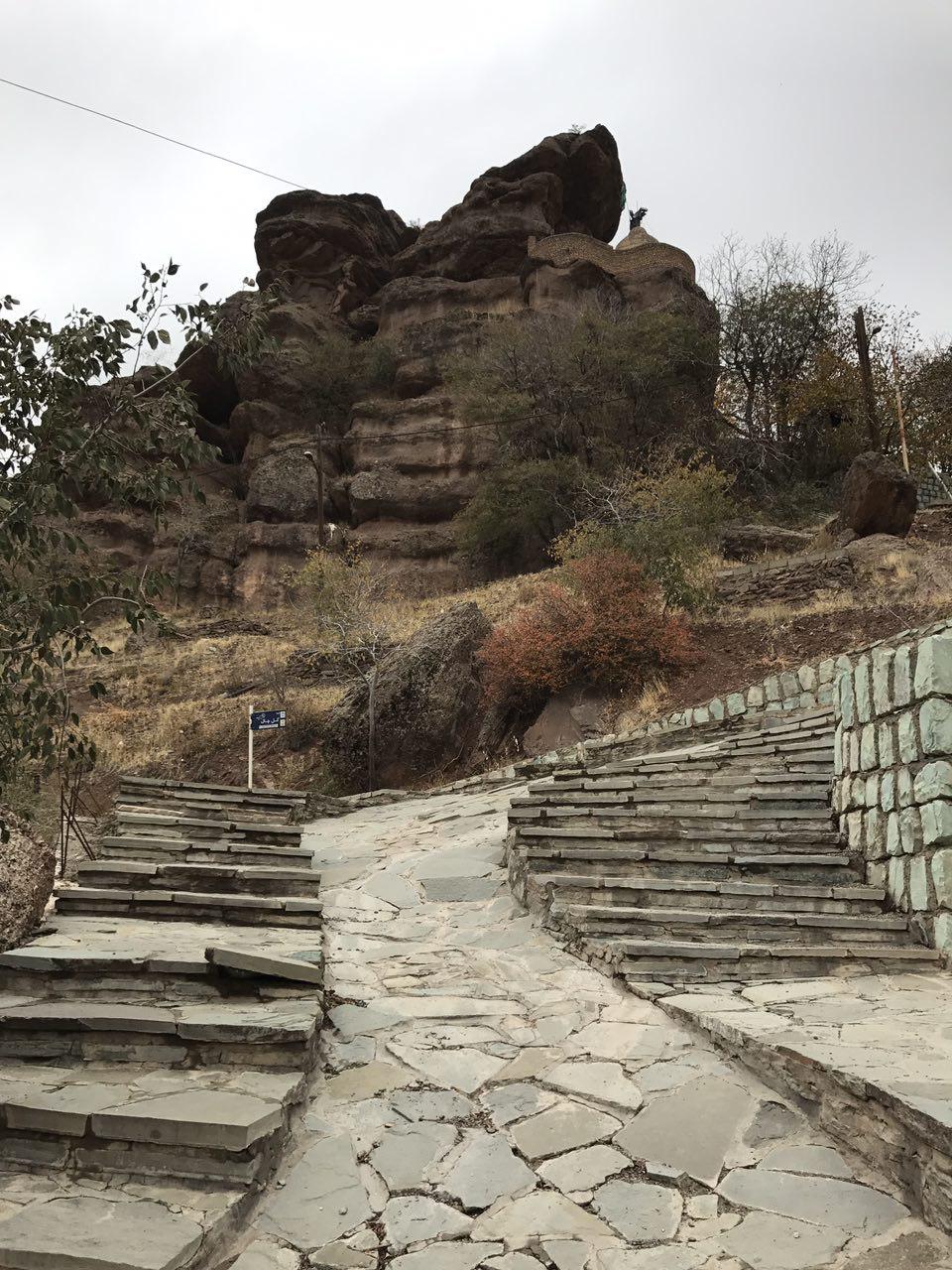 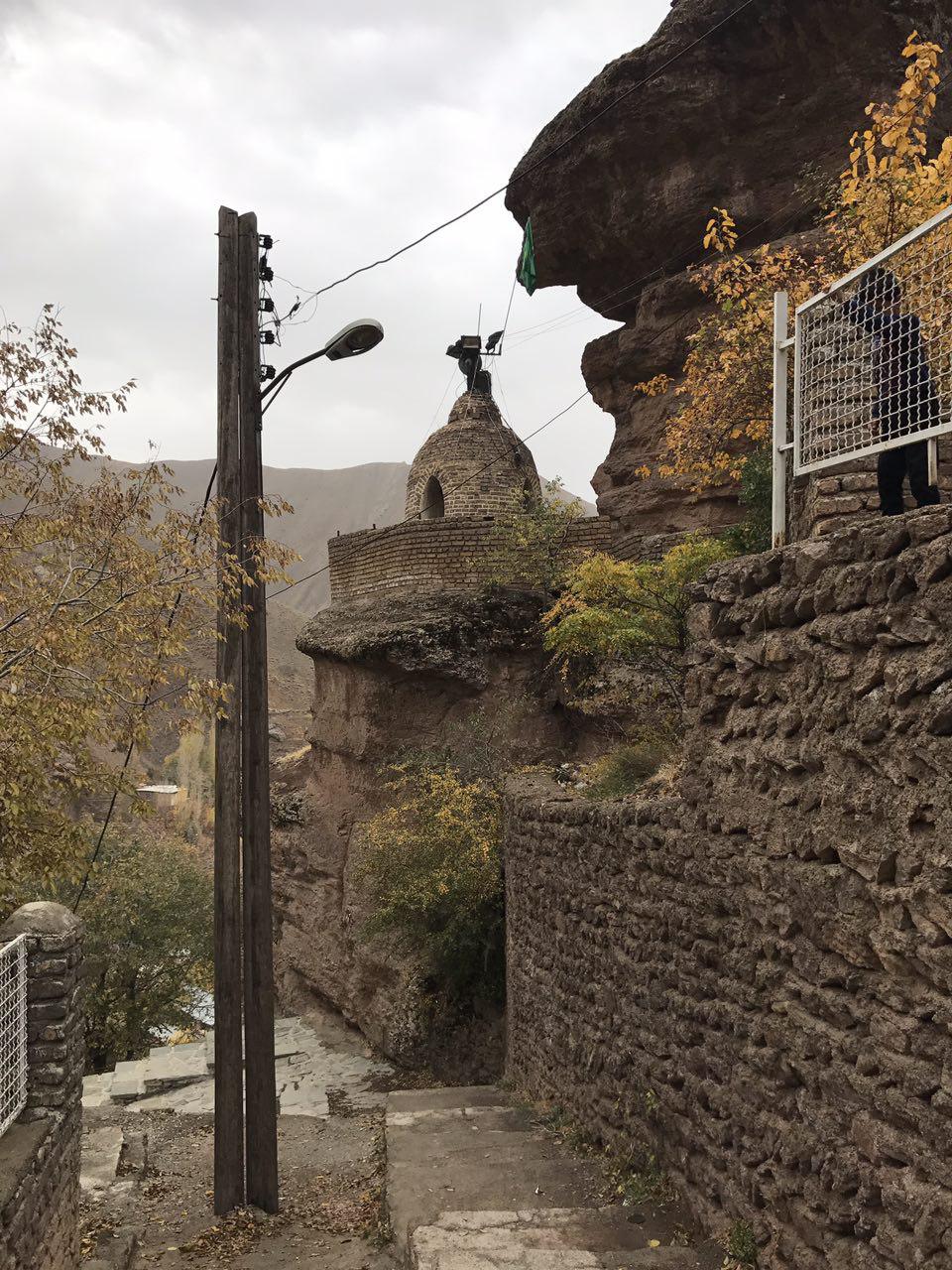 مئاخذ:نگارنده پاییز 1396
مئاخذ:نگارنده پاییز 1396
1-2_بیان مسعله
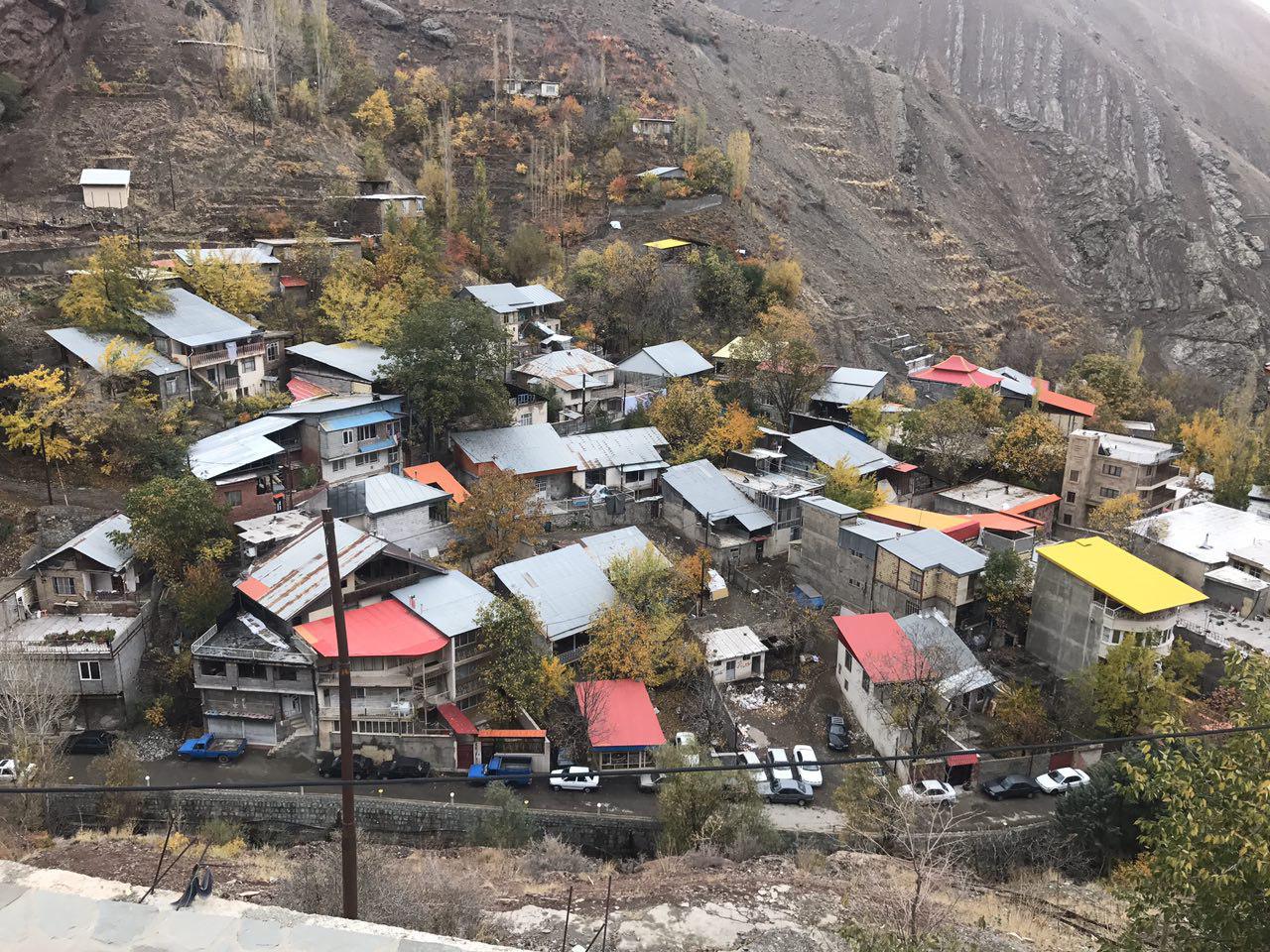 روستای تکیه سپهسالار باوجود شرایط و موقعیت جغرافیایی و پناسیل های مطوب نظیر اقلیم مناسب در فصل گرم سال و دارابودن منابع آبی و باغات و محصولات مختلف، دارای مشکلاتی و مسائلی نظیر آلودگی آب، سیل گیر بودن روستا،برق گیر بودن روستا به علت ارتفاعات،کمبود سوخت در فصل سرد سال و دشواری رفت و آمد نبود مسیر استاندارد است که با برداشت های صورت گرفته درنهایت به جمع بندی کلی و ارائه ی طرح های پیشنهادی جهت رفع مشکل های گفته شده رسیده ایم
مئاخذ:نگارنده پاییز 1396
1-3_ضرورت تحقیق
باتوجه به مشکلات گفته شده اعم از آلودگی آب و کمبود سوخت باعث کاهش جمعیت روستا و سوق دادن روستاییان به زندگی در شهر برای رفع مشکلات خود شده است.
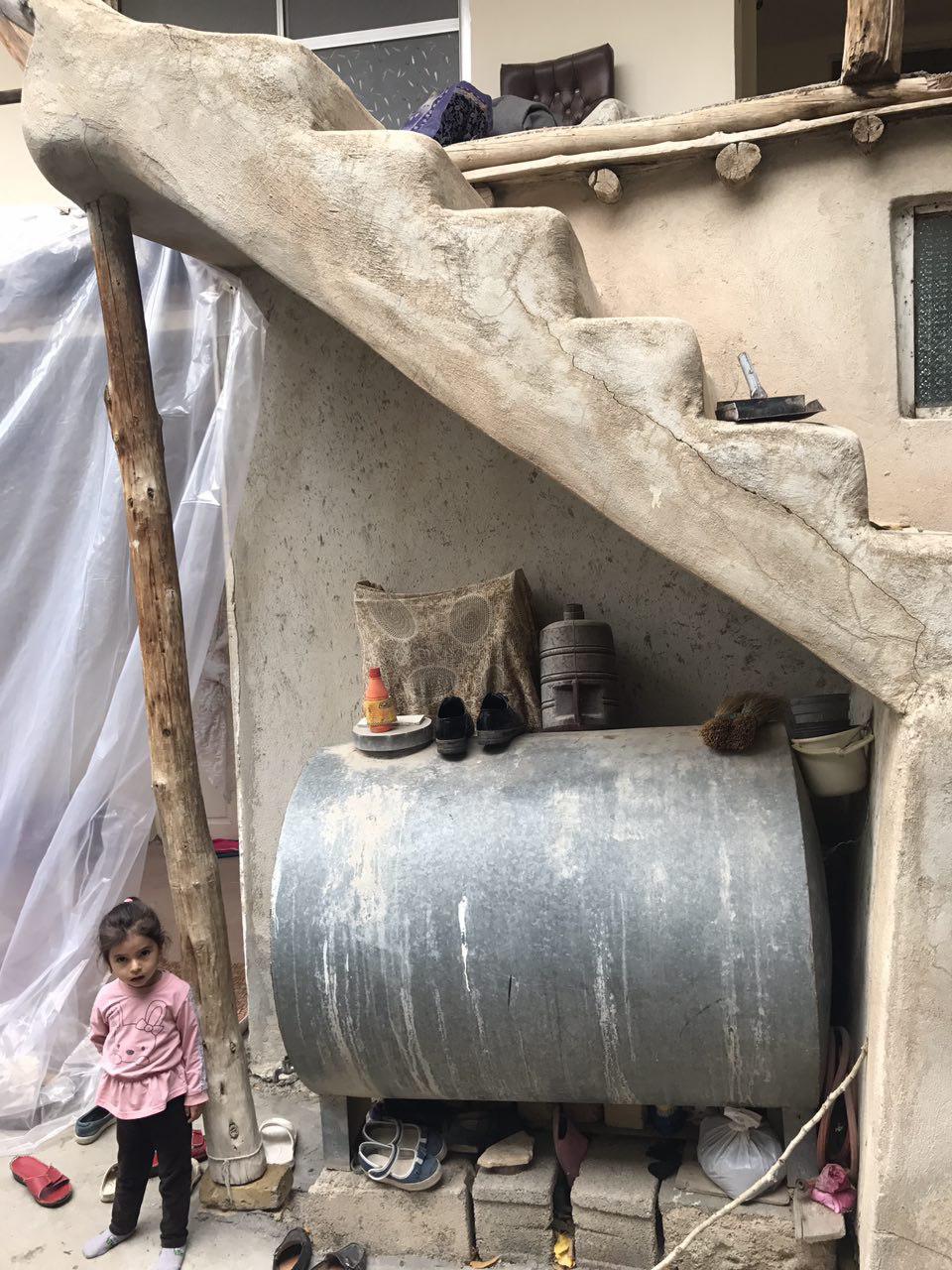 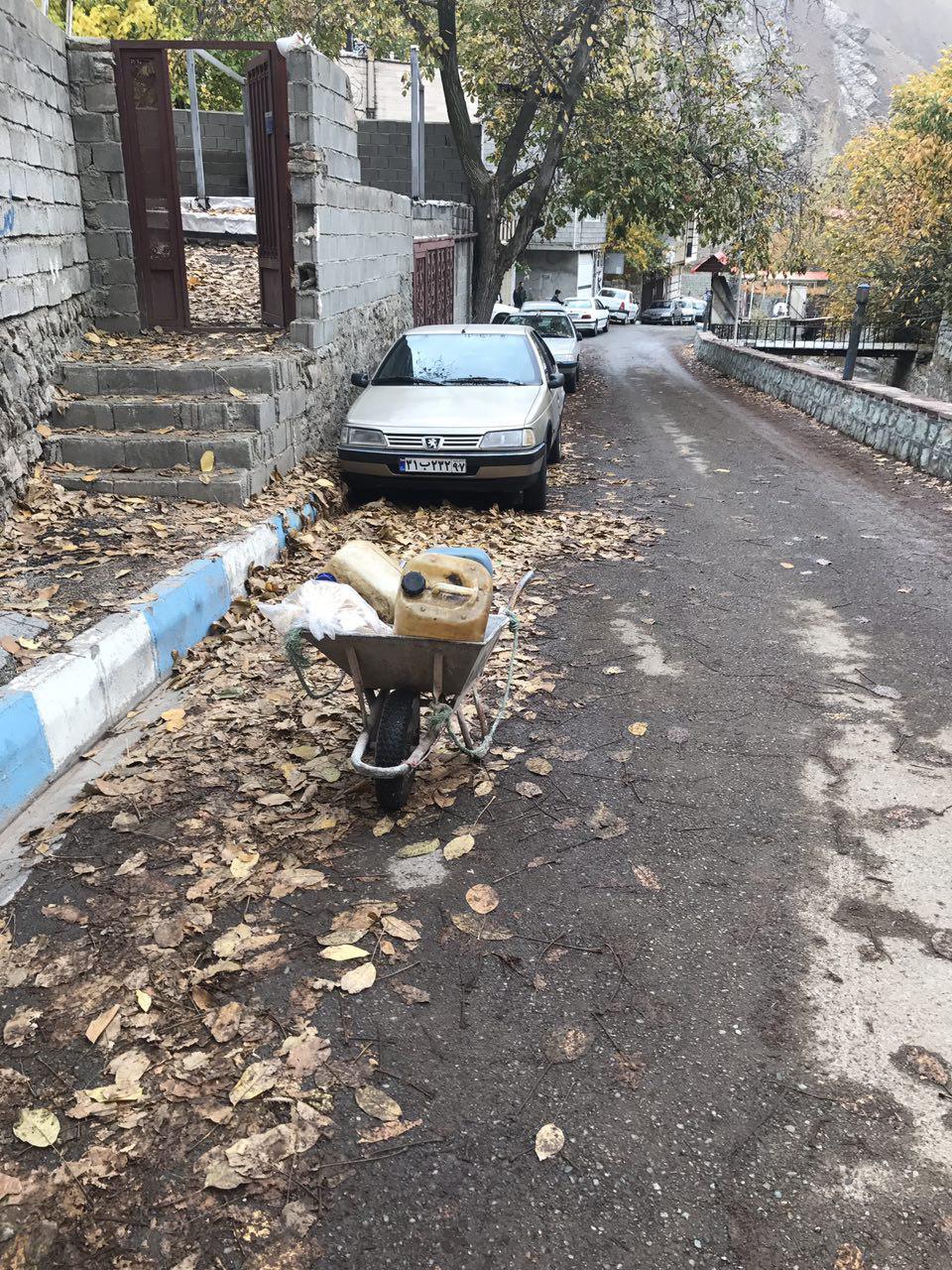 1-4_یشینه تحقیق
یاور عزیزی و امیر رضا خسرو ولی زمانی از دانشکده سما از این روستا برداشت کرده اند
Amirrezazamani247@gmail.com
مئاخذ:نگارنده پاییز 1396
مئاخذ:نگارنده پاییز 1396
1-5_اهداف
با توجه به برسی های انجام شده:
1_ بررسی مشکل سوخت به منظور بهبود بخشیدن به مشکل سوخت
2_ بررسی مشکل آلودگی آب به منظور بهبود بخشیدن به کیفیت آب روستا 
3_ بررسی مشکل بهداشتی جهت ارتقاء سطح بهداشتی روستا
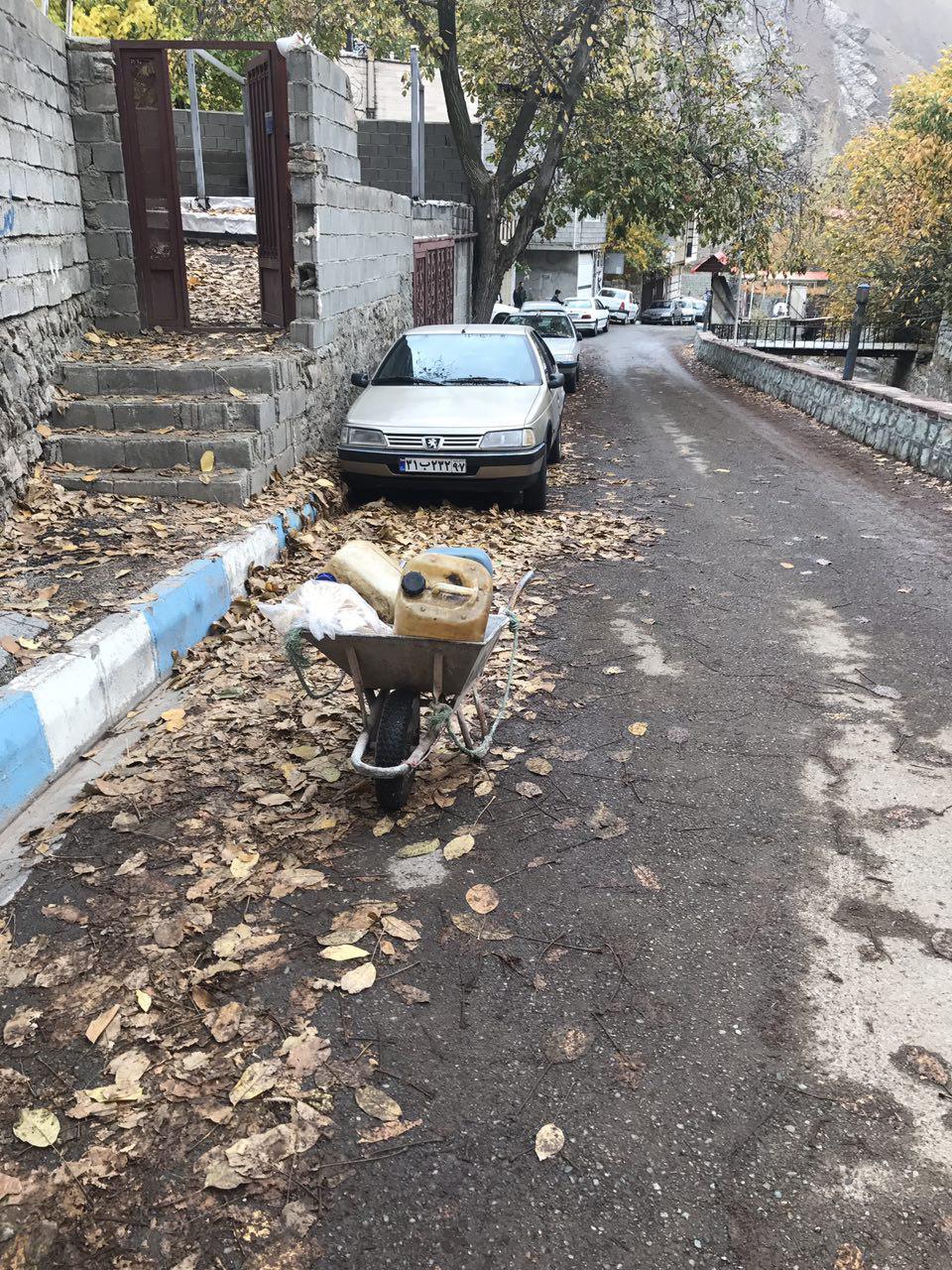 مئاخذ:نگارنده پاییز 1396
2_ادبیات تحقیق
2-1_طرح هادی
طرحیست جامع که در آن گسترش آتی روستا و نحوه استفاده از زمین های آن برای عملکرد های مختلف به منظور حل مشکلات فوری روستا و راه حل های کوتاه مدت. طرح هادی روستای سپهسالار به شرح زیر میباشد
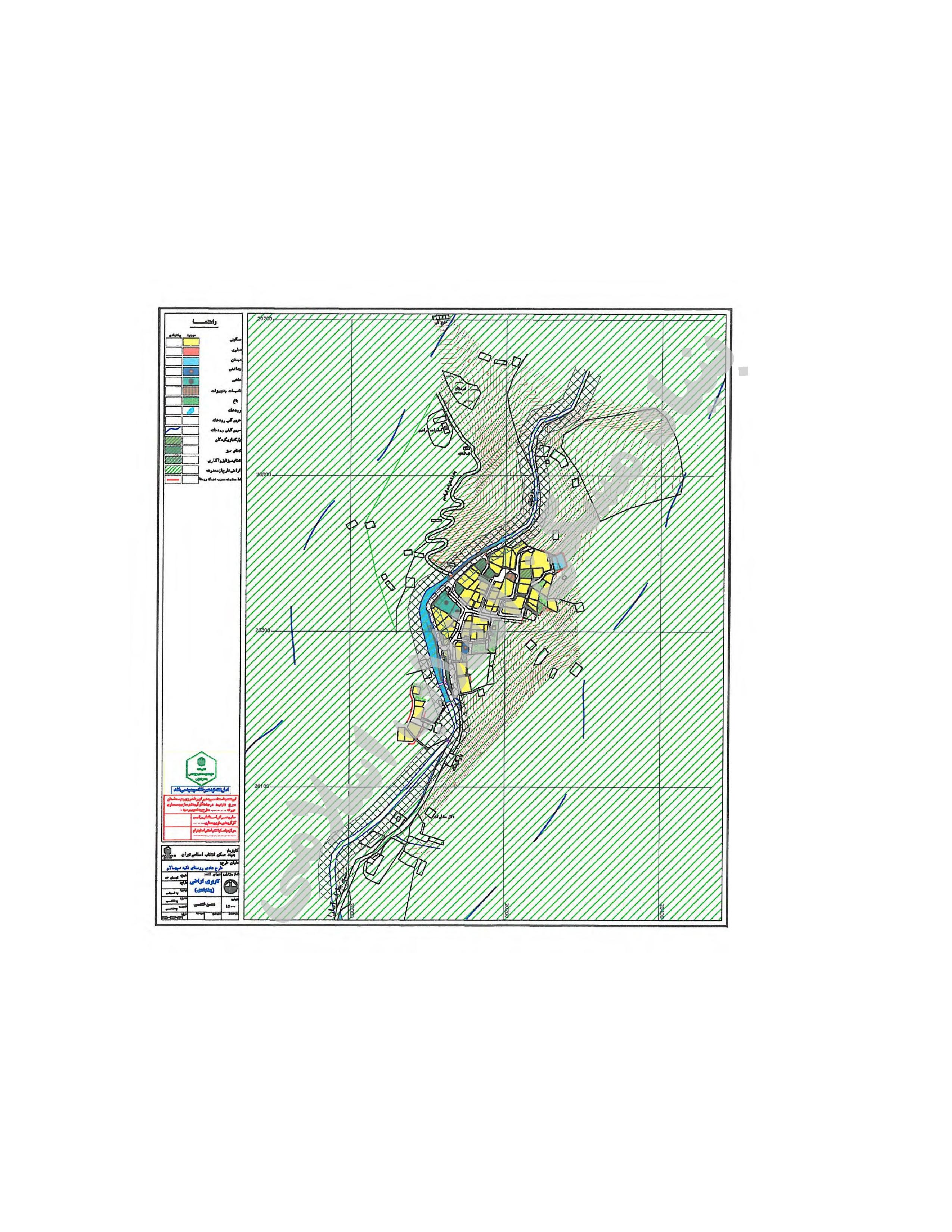 2-2جغرافیا
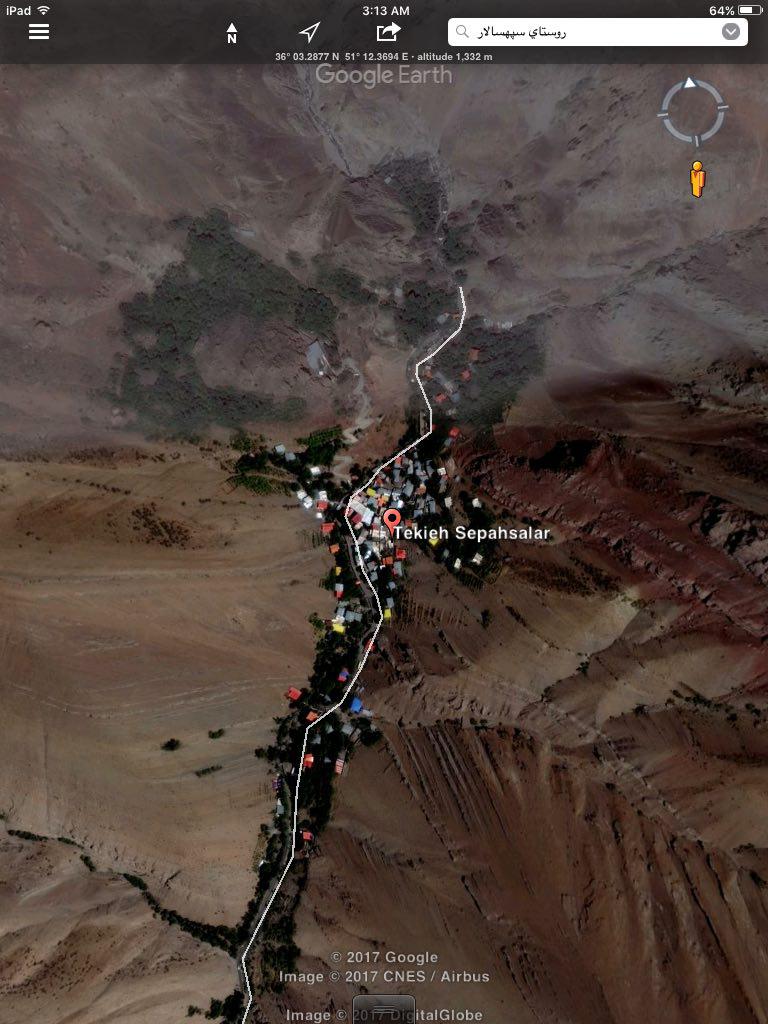 شهرستان كرج در بين طول جغرافيائي "11 و 50 تا " 29 و 51 و عرض جغرافيائي "31 و35 تا "12و 36 قرار دارد. رودخانه هاي شهرستان كرج عبارتند از : آب لانيز  برغان سيدك مورود  كرج  وارنگه رود ولايت رود.
روستای سپهسالار روستای تکیه سپهسالاردر 43 کیلومتری شمال شهرستان کرج  وبالای روستای اسارا وبه طول جغرافیایی "51 و12 و عرض "36 . 03 و در ارتفاع 2000 متری از سطح دریا واقع است(منبع،ویکیپدیا)
google earthمئاخذ:
2-3_اقلیم
ایران دارای چهار اقلیم:1سرد و کوهستانی 2 گرم و خشک 3معتدل و مرطوب 4گرم و مرطوب است
که سلسله جبال البرز و زاگرس دارای اقلیم سرد و کوهستانیست و از آنجا که این روستا در سلسله جبال البرز واقع است دارای این اقلیم میباشد
_بارندگی سالیانه 251.2 میلی متر
_میاگین دما سالیانه 14.1 و بیشینه و کمینه مطلق آن به ترتیب 42 و 20- به ثبت رسیده اند
_میانگین بیشینه دما 34.5 و کمینه دما 5.3- و رطوبت 53% و تبخیر سالیانه 2184 میلی متر
_مجموع ساعات آفتابی 2899 ساعت بدست آمده
_43 درصد باران سالیانه در فصل زمستان و 28 درصد پائیز و 28 درصد بهار و 1 درصد در تابستان ثبت شده است(منبع،سازمان هواشناسی)
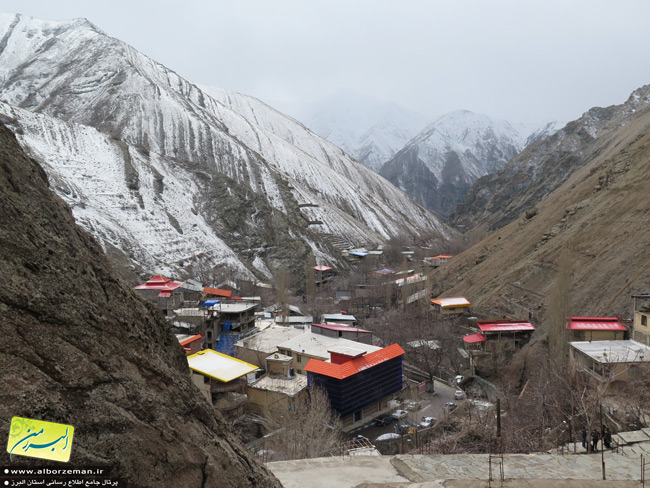 google earthمئاخذ:
1-3-2_باد
طبق بررسي هاي انجام شده بر روي آمار بلند مدت ايستگاه هواشناسي كرج ، شهرستان كرج با بارندگي ساليانه 251/2 ميلي متر ، 
چهار نوع باد بخش البرز مرکزی را تحت تاثیر خود قرار می دهد که عبارتند از :
1- بادهای باختری یا باد منجیل 
2- بادهای جنوب غربی.
3- بادهای جنوب خاوری.
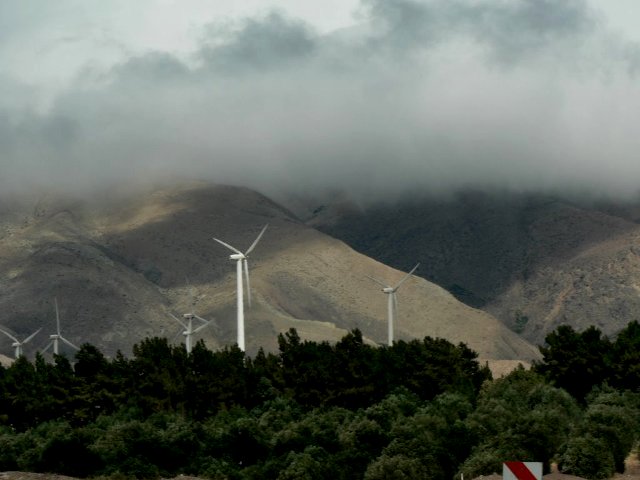 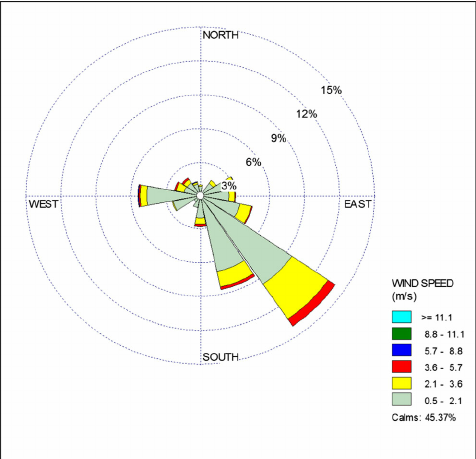 Googleماخذ:
Googleماخذ:
3-2_فرهنگ_آداب و رسوم
_دفن و مراسم عذاداری مردگان
_مراسم عروسی
_مراسمات مذهبی و دینی
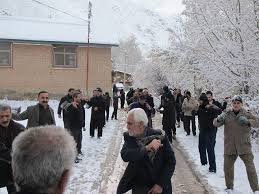 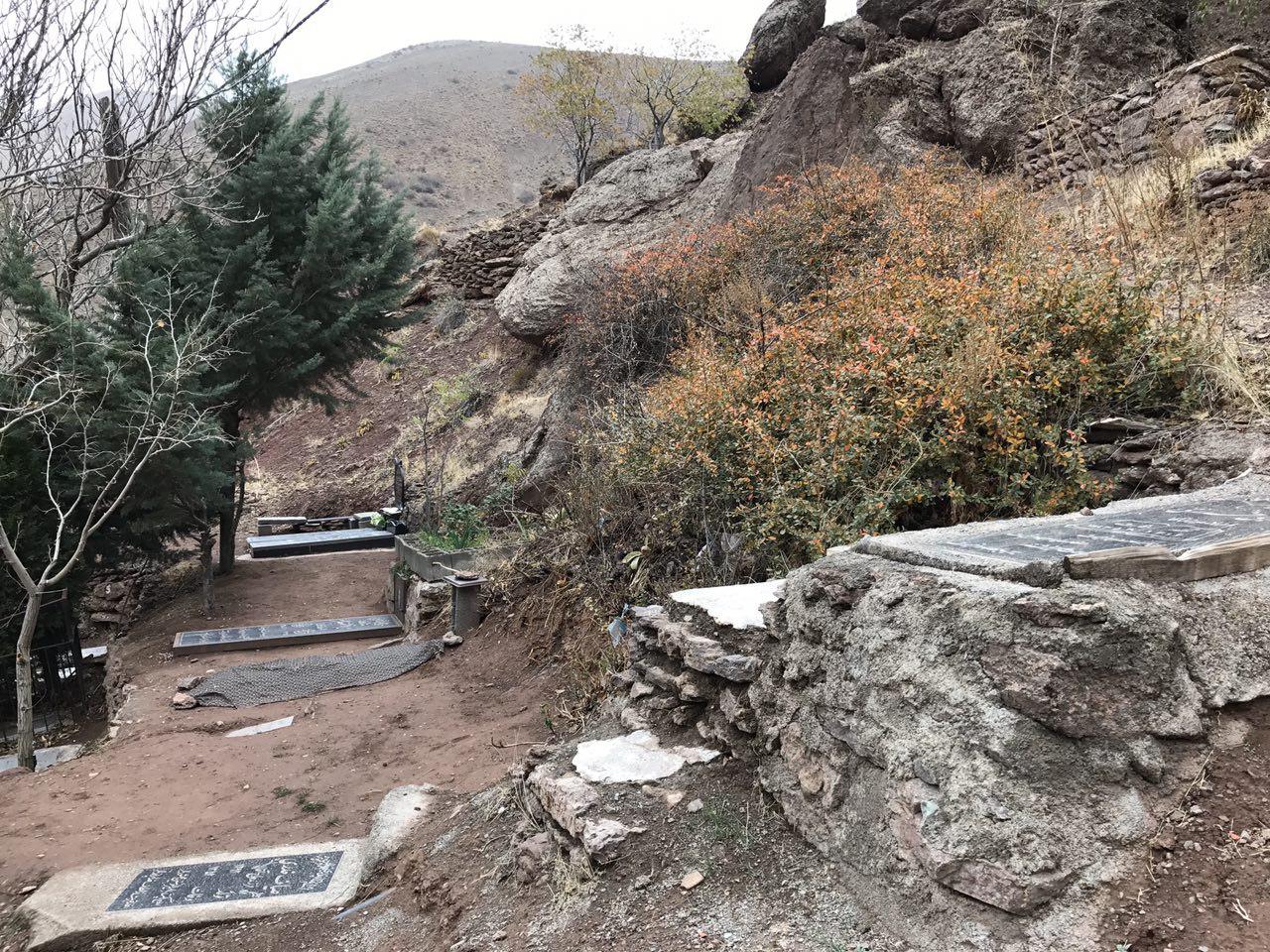 مئاخذ:نگارنده پاییز 1396
Google:مئاخذ
4_2معیشت و درآمد
همانطور که گفته شد بیشتر جمعیت اهالی این روستا معمولا برای کار و درامد به شهر های اطراف به خصوص استان البرز سفر کرده
بر اساس اطلاعات سر شماری نفوس و مسکن در سال 1383 :
تعداد 24 نفر معادل 58 درصد در بخش باغداری و و دام داری و 2 نفر معادل 5 درصد در بخش صنعت و 15نفر معادل 37 در صد در بخش خدمات مشغول اند
ماخذ:محقق پاییز1396
5_2_سرانه جمعیت و خانوارجمعیت روستا در سال 1345 معادل390 نفر و در سال 1355 414 نفر در سال 1365 معادل 452 نفردر سال 1375 معادل 259 نفر و در سال 1383 به 181 نفر رسیده است. در حال حاظر جمعیت روستا
ماخذ:سازمان نفوس و مسکن پاییز1396
تعداد خانوار روستا در سال های 45_55_65_75 و 83 به ترتیب67_86__80_61 و 48
ماخذ:سازمان نفوس و مسکن پاییز1396
ماخذ:سازمان نفوس و مسکن پاییز1396
2-6_بافت و مصالح
این روستا در یک بافت کوهستانی قرار دارد و مصالح کلی بناهای این روستا خشت و گل است.
تمام خانه های این روستا به دو دسته کلی خانه های قدیمی و نوین اند که خانه های قدیمی از الگو های کوشکی،دارای پی های سنگی و استفاده خشت و گل و آجر برای دیوار ها و الوار های چوبی جهت استفاده برای ستون و سقف بود و سازه های جدید دارای اصول شهری و مصالح اهن و سیمان و.. اند
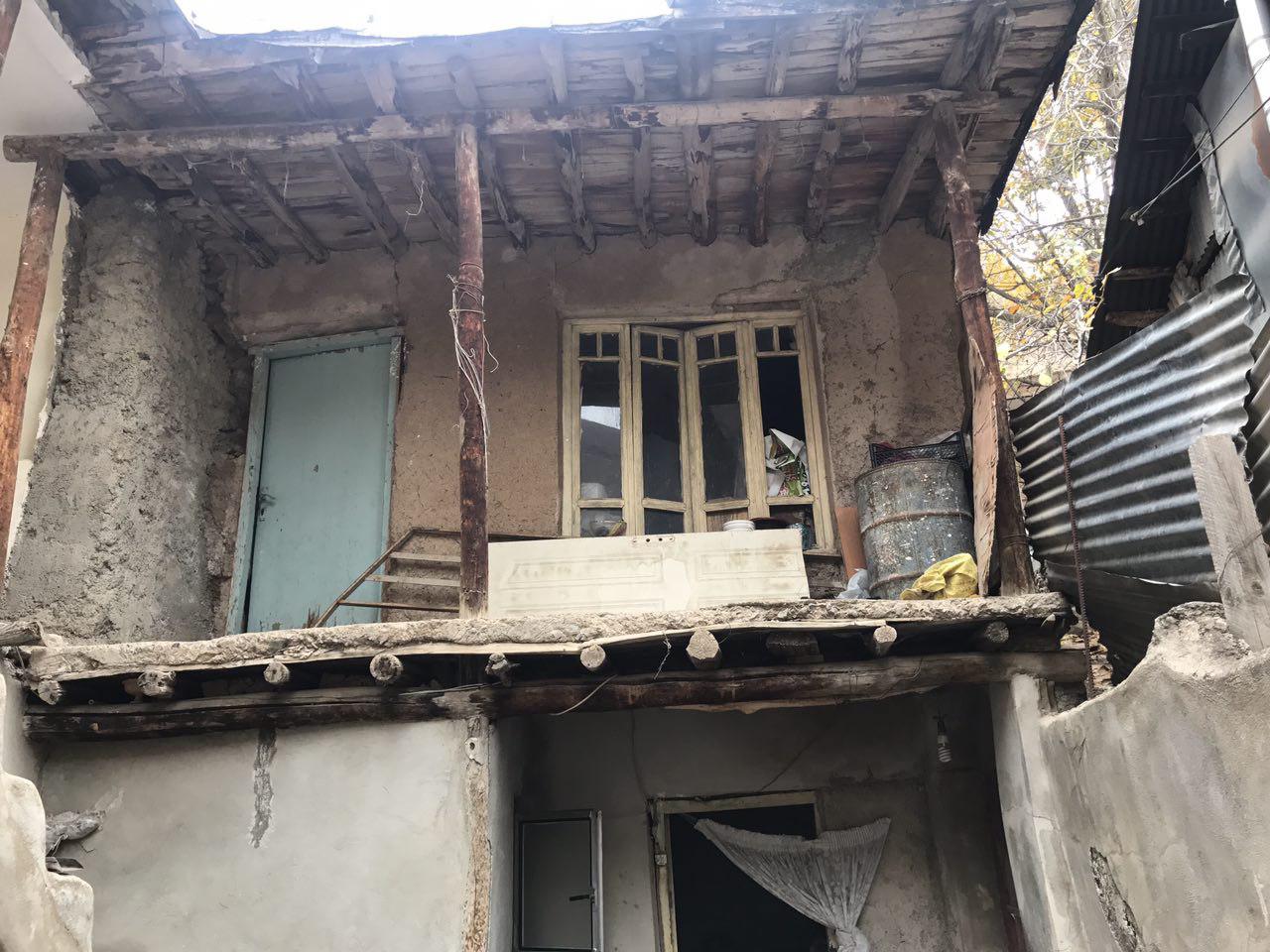 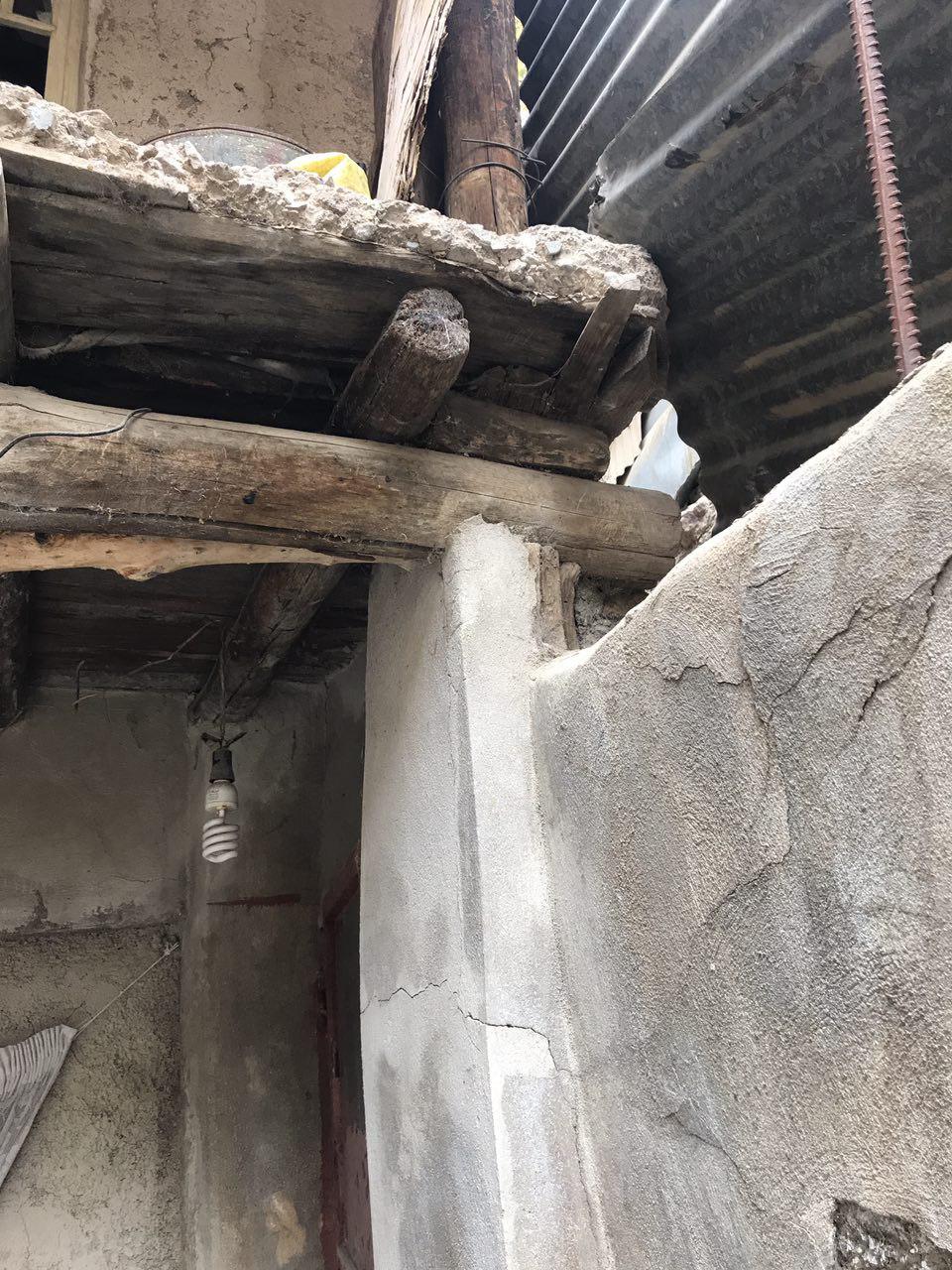 مئاخذ:نگارنده پاییز 1396
مئاخذ:نگارنده پاییز 1396
1-2-6_ضوابط و مقررات
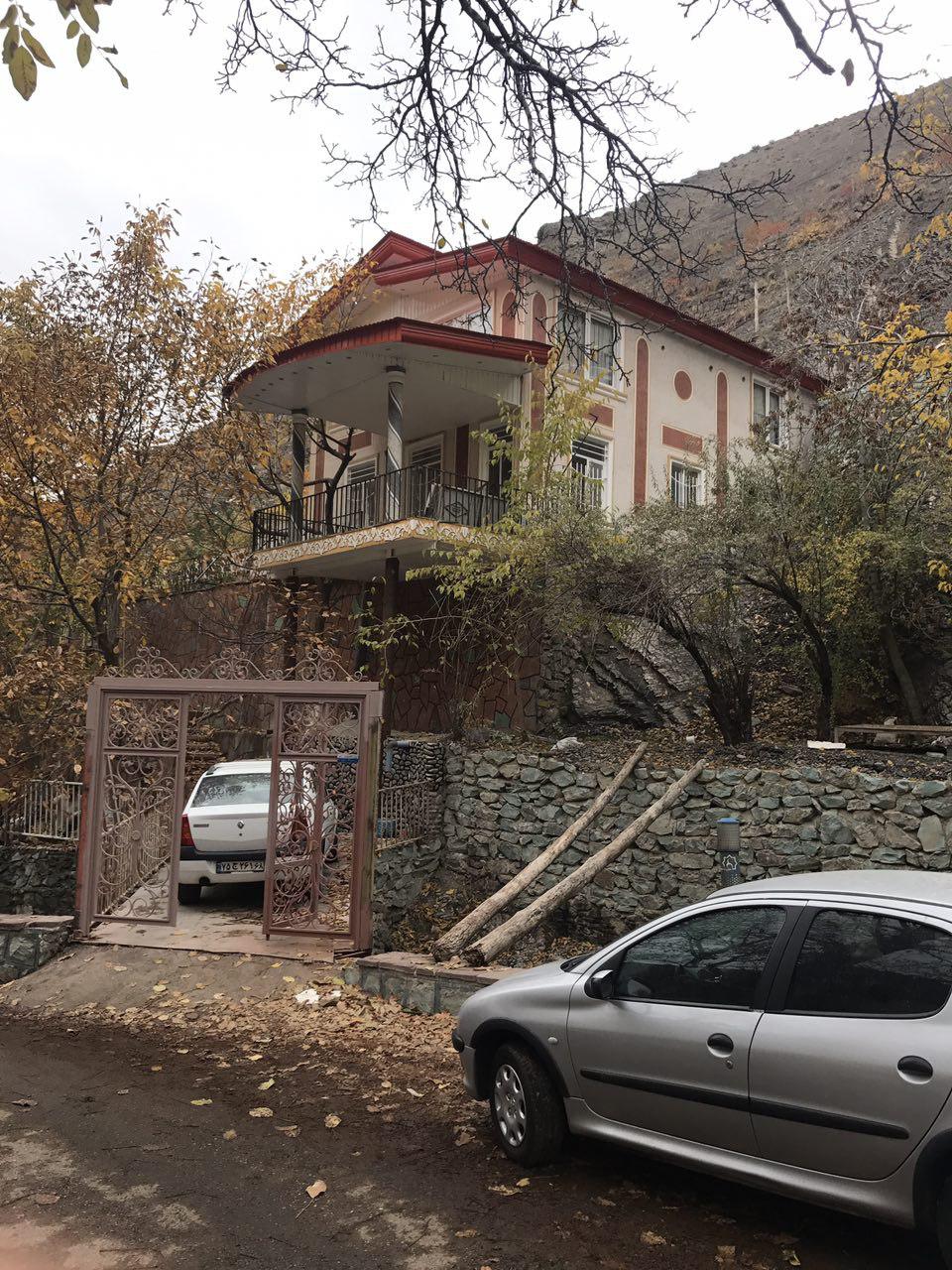 1_عرض قطعات نباید از 1/3 طول کمتر و ½ آن بیشتر باشد
2_حداقل عرض تفکیکی آن 7.5 متر باشد
3_حداکثر سطح زیر بنای مجاز در طبقه همکف 60 درصد مساحت کل
4_حداکثر سطح زمین 60 درصد باشد
5_حداکثر زیر زمین از شیب معابر مجاز 1.2 متر و از کف ساختمان 2.2متر
6_تامین پارکینک از 150 متر به بالا الزامیست
7_رعایت پخی در تقاتع الزامیست و آن 1.10 مجموع عرض دو معبر باشد
مئاخذ:نگارنده پاییز 1396
1-2-6_ضوابط و مقررات در حوزه بهداشتی _درمانی
1_حداکثر زیر بنای مجاز در طبقه همکف معادل 60درصد است
2_حداکثر سطح زیر بنا در طبقات معادل 120 درصد مساحت کل زمین و داکثر در 2 طبقه
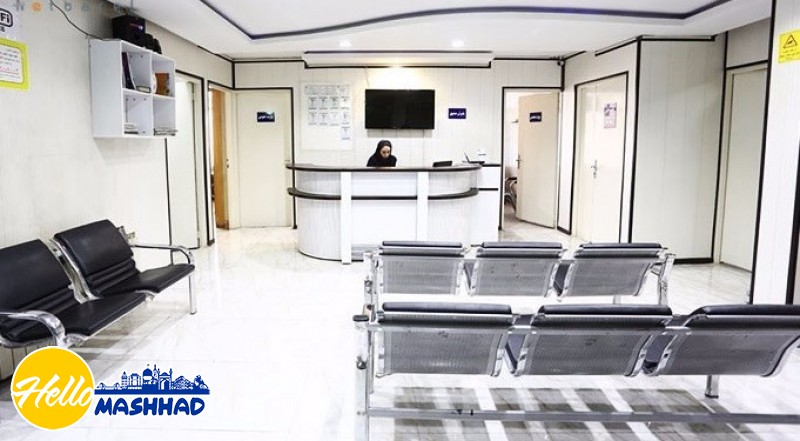 Google ماخذ:
3_روش تحقیق1-3_مقدمه
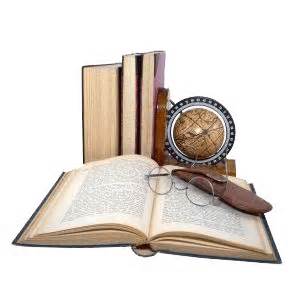 از ویژگی­های تحقیق توصیفی این است که محقق دخالتی در موقعیت، وضعیت و نقش متغیرها ندارد و آنها را دستکاری یا کنترل نمی­کند و صرفاً آنچه را وجود دارد مطالعه وطبقه بندی کرده به توصیف و تشریح آن می­پردازد همچنین در تحقیق های توصیفی میتوان به کشف قوانین و اراعه ی نظریه منتهی شود
مثلاً وقتی ویژگی­های یک پدیدۀ خاص یا یک موضوع به دقت مطالعه و شناسایی شد، می­توان این ویژگی­ها را به موارد مشابه تعمیم داد و یک قضیة کلی ارائه نمود(منبع، سایت ایران پژوهان)
_در این برداشت باتوجه به وضعیت روستا وبرداشت های کتاب خانه ای و میدانی و پرسشنامه های صورست گرقته،سعی کردایم با روش تحلیلی توصیفی بتوانیم اطلاعات و پتانسیل هارا شناخته و آن را دسته بندی کرده و در نهایت به یک جمعبندی و یافته ها و نیز ارائه طرح های پیشنهادی برسیم
4_یافته ها
4-1_تحلیل رشد جمعیت
با استناد به آمار های نفوس ومسکن جمهوری اسلامی ایران، رشد جمعیت این روستا در پنج دهه ی اخیر در نمودار زیر نشان داده شده که شاهد کاهش شدید جمعیت این روستا هستیم به دلایل آن مورد برسی قرار میگیرد
نمودار جمعیت
نمودار خانوار
ماخذ:محقق پاییز1396
ماخذ:محقق پاییز1396
4-2_تحلیل بافت و برخی مسیر ها
بافت خشت و گل برای خانه ها و مسیر های سنگی و آسفالت در این روستا به کار رفته است. مسیر های اصلی که دارای عرض کمی هستند،خود مشکل اساسی روستا در فصل سرد هنگام بارش برف شده اند که مسـُله ی سوخت رسانی را مختل میکند
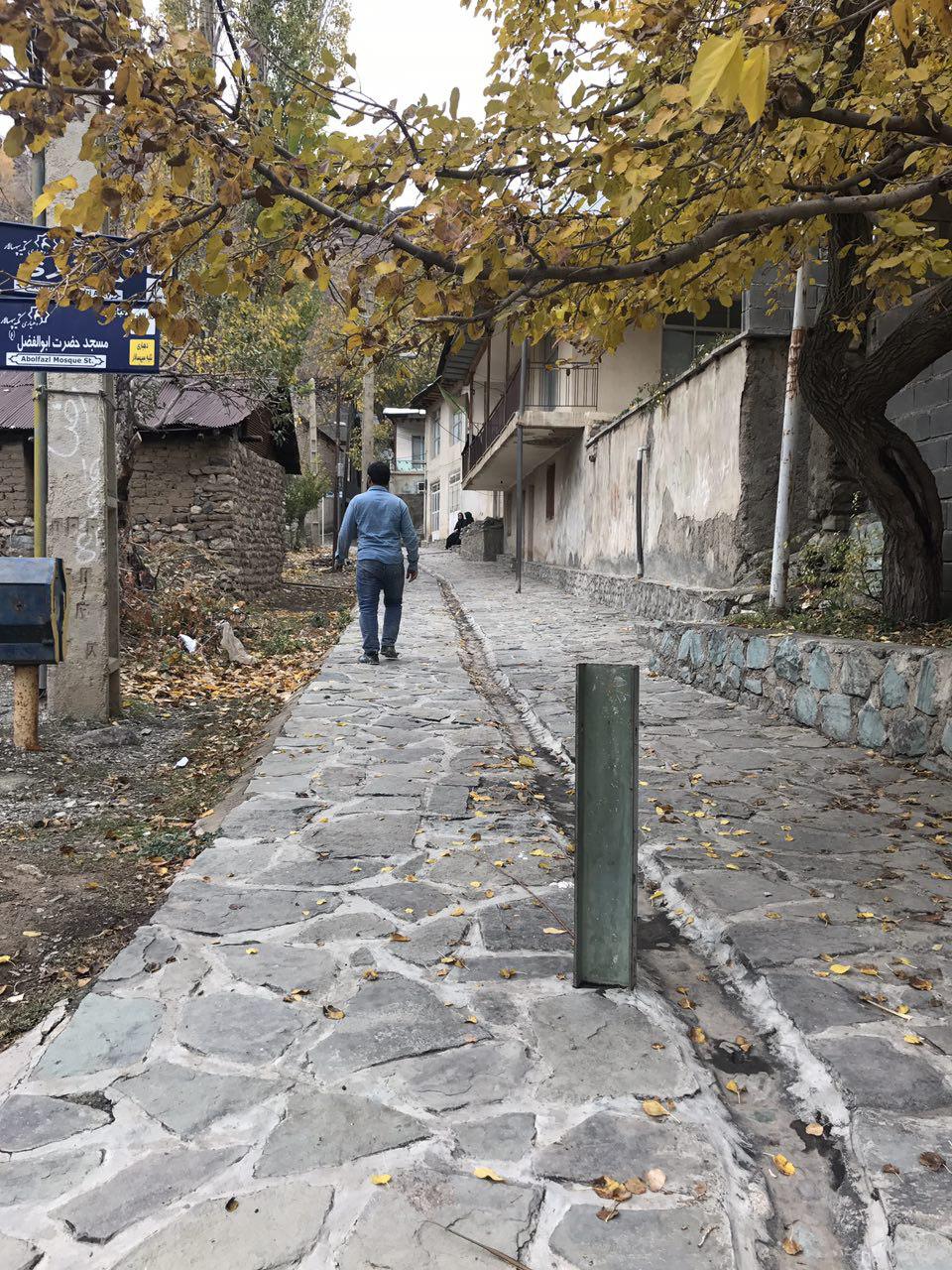 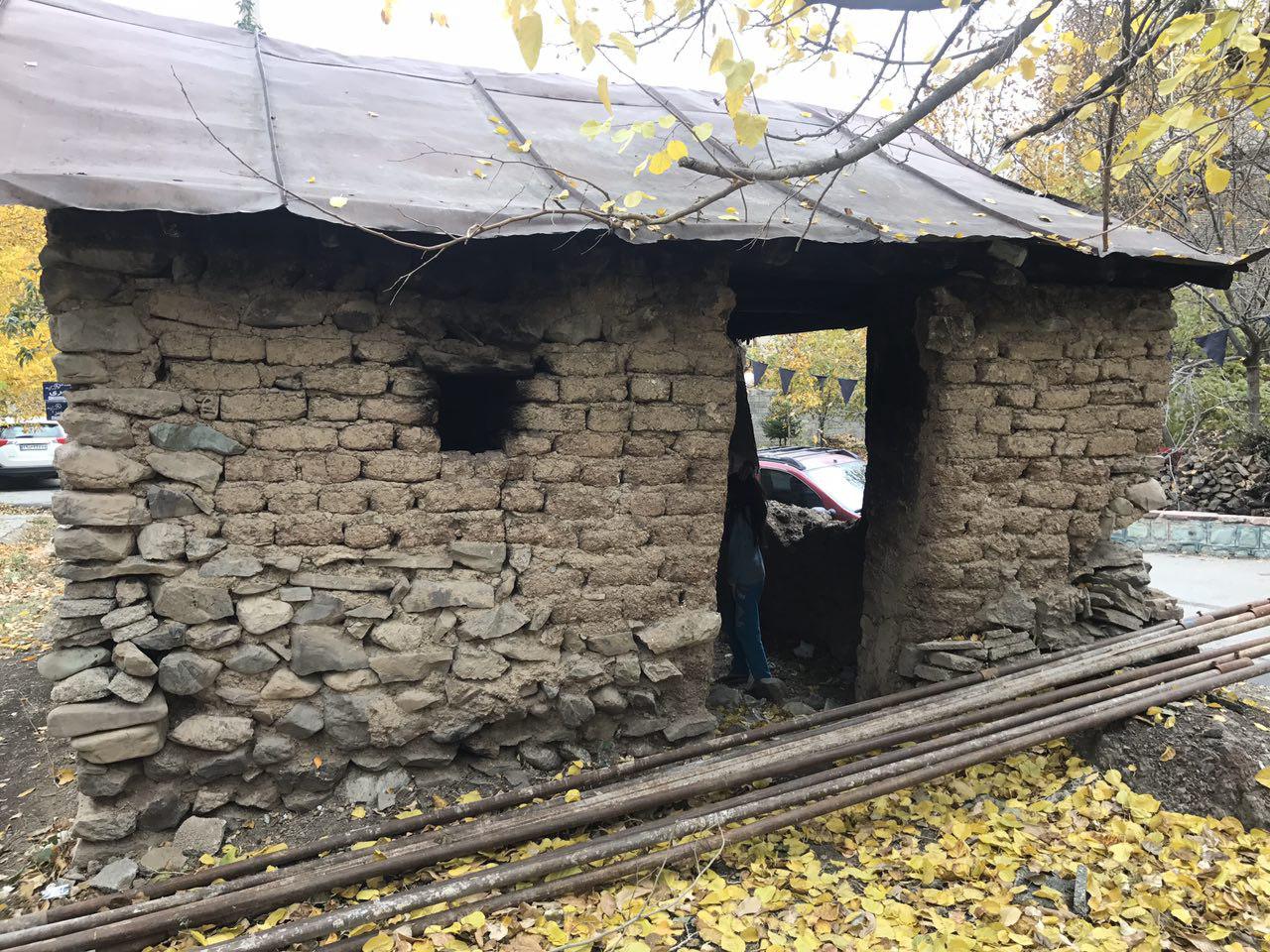 مئاخذ:نگارنده پاییز 1396
مئاخذ:نگارنده پاییز 1396
مئاخذ:نگارنده پاییز 1396
مسیر سنگی معابر روستا
مصالح نانوایی و تنور مشترک روستا
4-3تحلیل منابع آب و نتیجه گیری
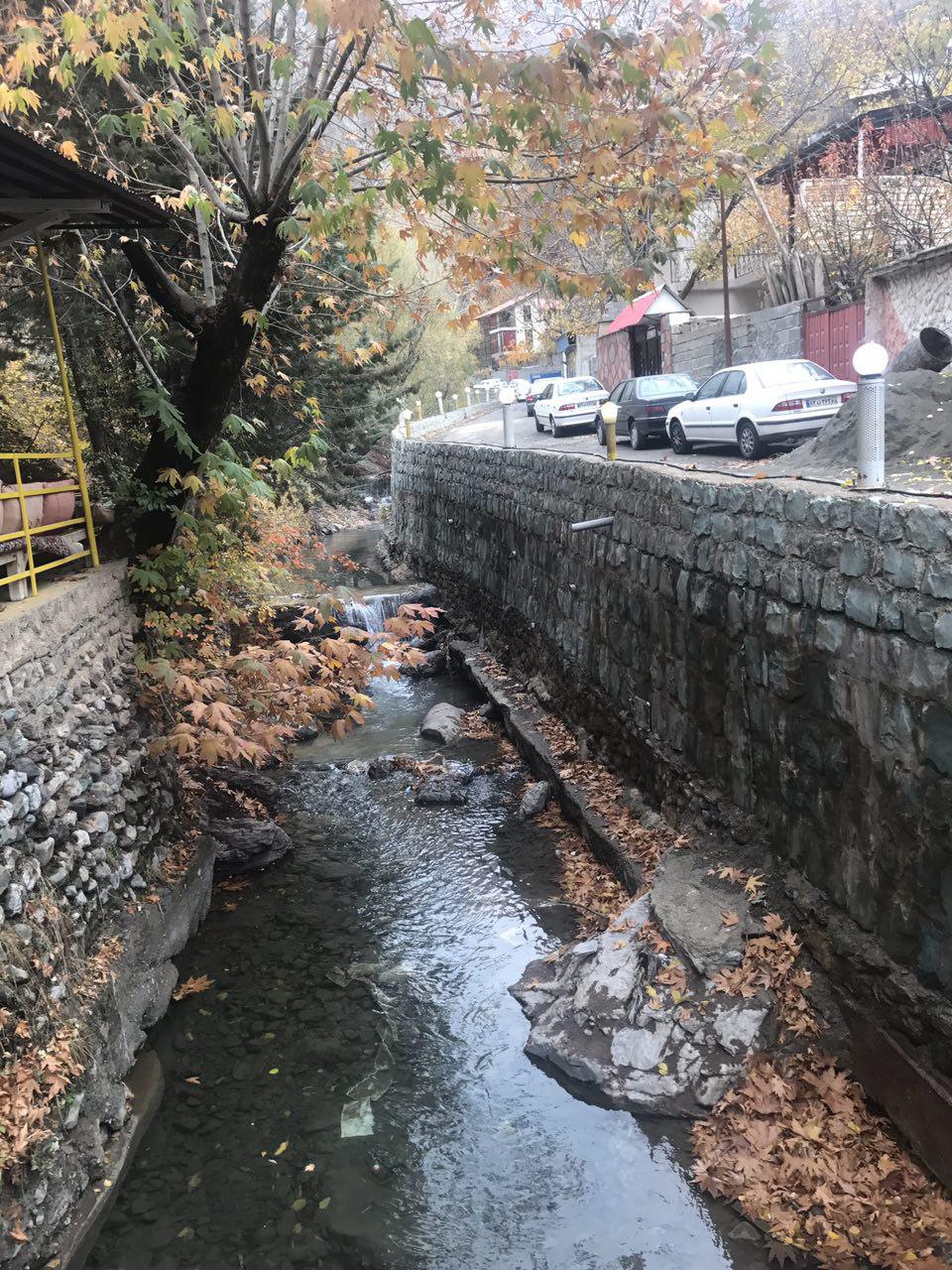 همانطور که اشاره شد منابع آب اروستا از رودی که از این روستا میگذرد تامین میشود به صورتی که رود در بالای روستا هدایت وبه سد بتنی میرود و از آن بع تمام خانه ها لوله کشی شده است که همین امر احتمال وجود برخی باکتری و قارچ ها و ایمنی زیستی سطح 1و2 هستند.(Bio safety level 1,2)
با برداشت های صورت گرفته و پرسشنامه از روستاییان آب این روستا کیفیت مطلوب را دارا نمیباشد و یکی از مشکلات اساسی روستاست. 
باتوجه به تمام برداشت های صورت گرفته میتوان با طراحی یک مرکز چند منظوره شامل منبع سوخت برای فصل سرد سال و تصفیه خانه جهت بالابردن کیفیت آب و همچنین طرح تاسیس درمانگاه،بخش عمده ای از مشکلات روستاییان را حل نمود
مئاخذ:نگارنده پاییز 1396
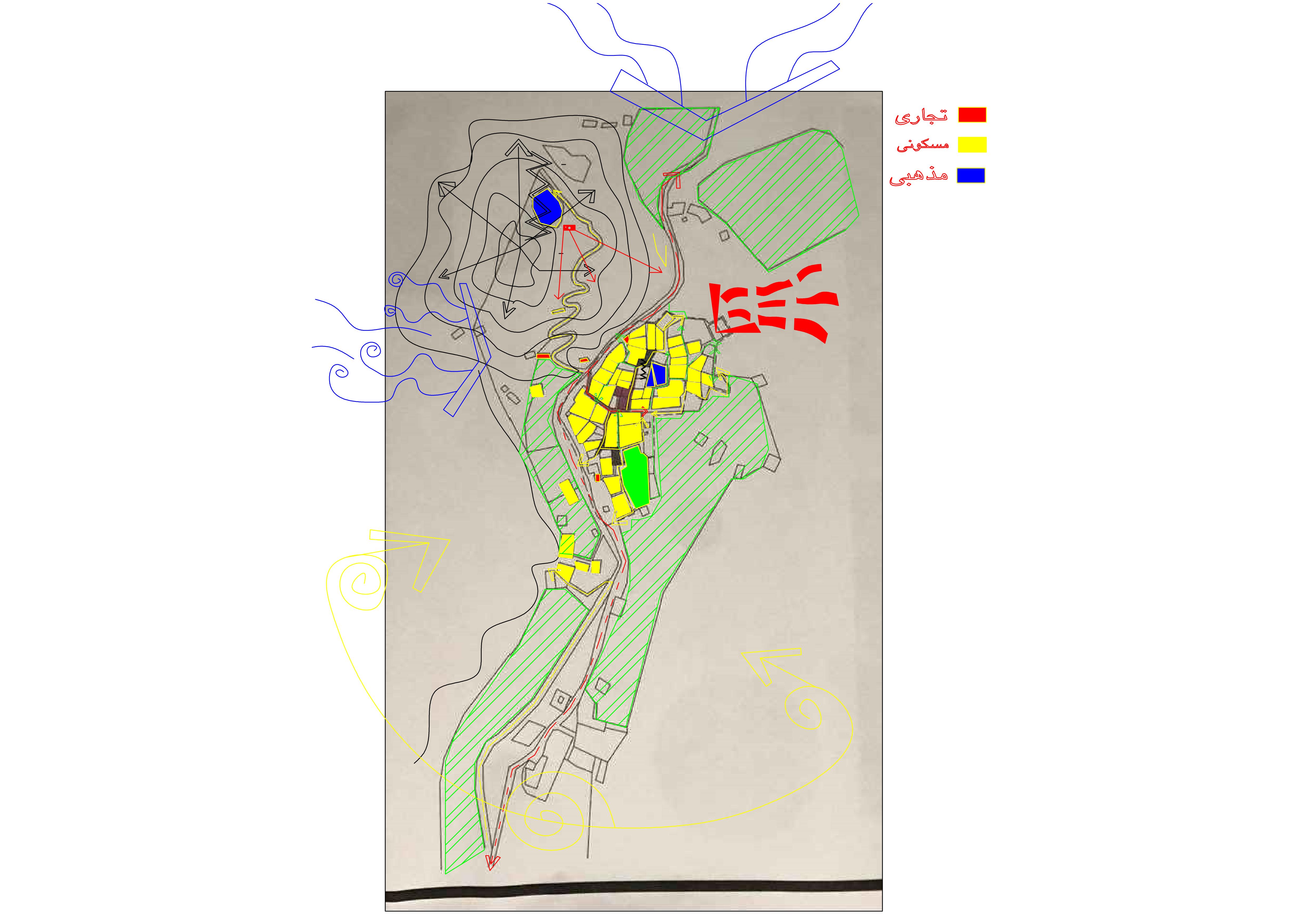 4-4_تحلیل سایت
4-5_توپوگرافی
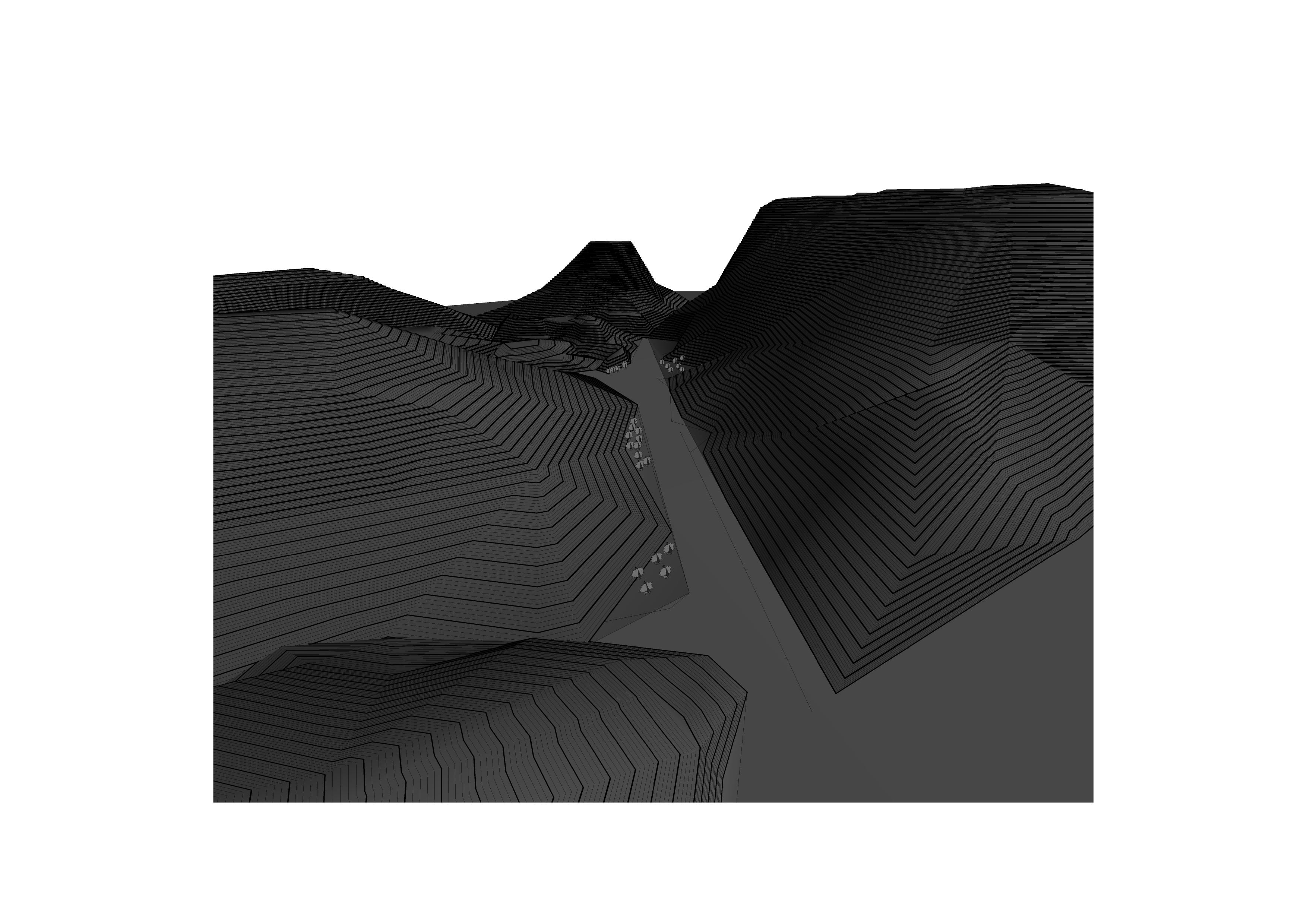 4-6_طرح پیشنهادی(تصفیه خانه)
استفاده از روش سنتی ذغال و کربن اکتیو برای تصفیه ی آب. این روش تصفیه میتواند خطر های بیوسیفتی(نزیر باکتری و قارچ ها و هپاتیت، آنفولانزا، سرخک و اوریون) تا سطح 1و2 را خنثی کرده و کیفیت آب را بالا ببرد.-ورودی و استخر ورود-ذخیره ذغال و کربن اکتیو-مخزن کلر برای شرایط خاص-اتاق های کنترل و آزمایش آب-اسختر های کنترل و ذخیره برای خروجی
4-6_طرح پیشنهادی(تصفیه خانه)
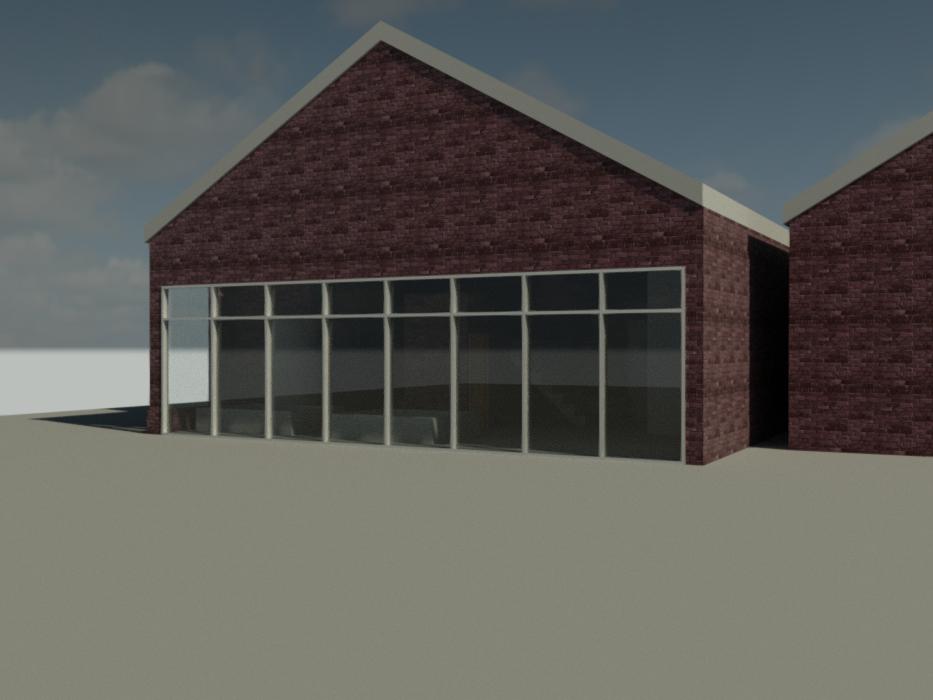 4-6_طرح پیشنهادی(درمانگاه)
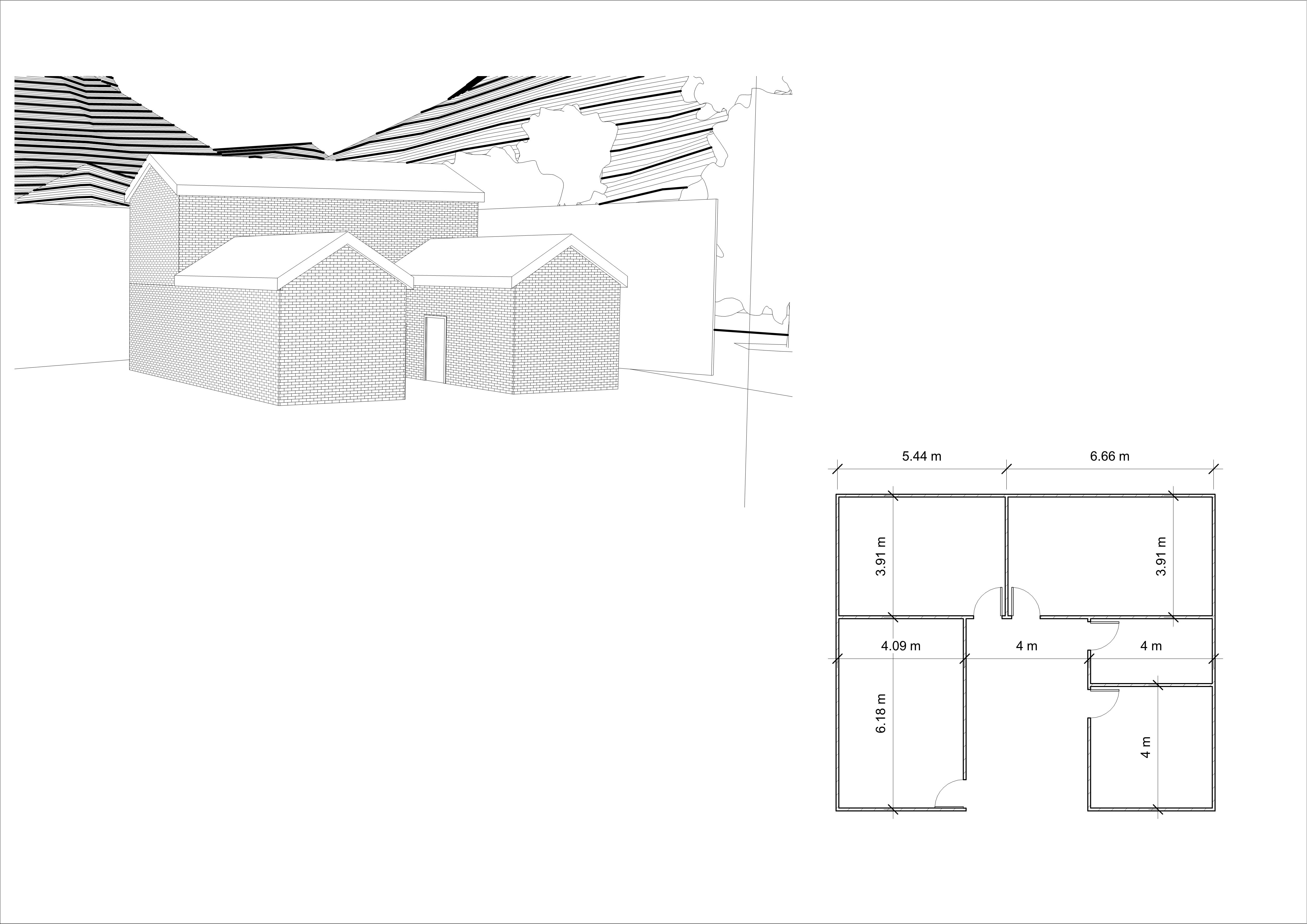 4-6-1جانمایی
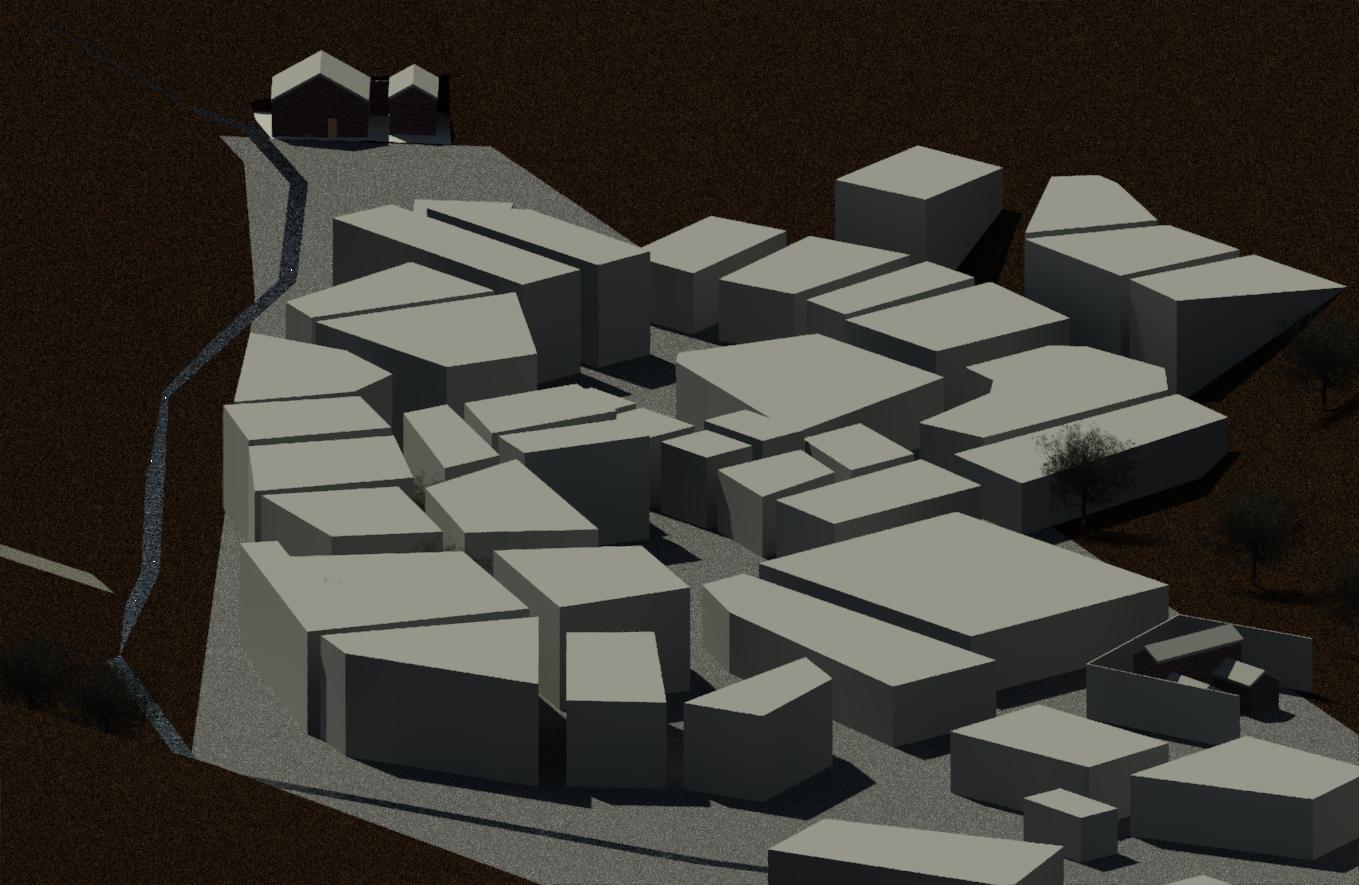 نتیجه گیری
همانطور که گفته شد، در طرح تصفیه خانه با روش سنتی(ذغالی) میتوانیم آلودگی زیستی 1و2 را تا میزان قابل توجهی کنترل و همچنین میکروب هایی که در این سطح ایمنی هستند را به طور کامل از بین برد. از طرفی آب روستاییان که از مشکل اصلی آنهاست از هرگونه عوامل بیماری زا و آلودگی پاک شده و خطر آلودگی های زیستی این روستارا تهدید نمیکند.
طرح درمانگاه نیز جهت ارتقاء سطح بهداشت این روستا موثر بوده  
با توجه به طرح های پیشنهادی (تصفیه خانه،مخزن موقت سوخت و درمانگاه) میتوان نیاز های اصلی و حیاتی این روستا را تا میزان قابل توجهی حل نموده و شاهد رشد جمعیت و جلوگیری از مهجرت روستاییان به شهر بود.
با تشکر از
با تشکر از جناب استاد مهندس هیراد حسینیان،جناب آقای خدایاری دهیار و اهالی روستای تکیه سپهسالارکه مارا در این برداشت یاری کردند
فهرست منابع
_طرح هادی روستای تکیه سپهسالار،سازمان نفوس  مسکن
_سایت جامع ویکی پدیا 
_سازمان هواشناسی
_ سایت ایران پژوهان
_کتاب ایمنی زیستی  در آزمایشگاه،ناشر:پژوهشگاه ملی مهندسی ژنتیک و زیست فناوری
Laboratory biosafety manual_کتاب